Gestion de réunion
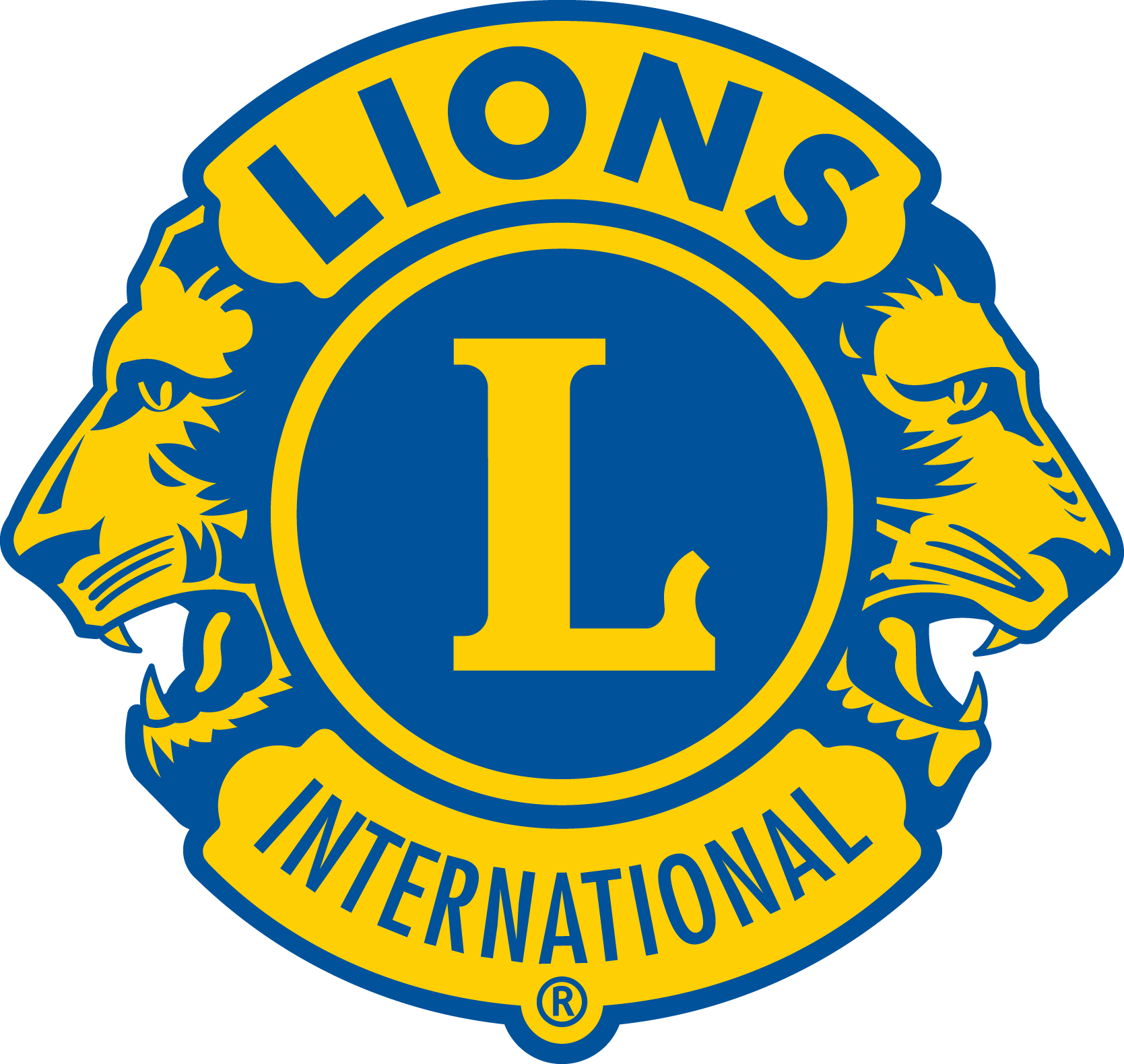 Formation de second vice-gouverneur de district
0
« Cette réunion va être tout comme celle du mois dernier, mais avec beaucoup, beaucoup plus de problèmes. »
Source : Cartoonstock.com
1
Gestion de réunion pour second vice-gouverneur de district
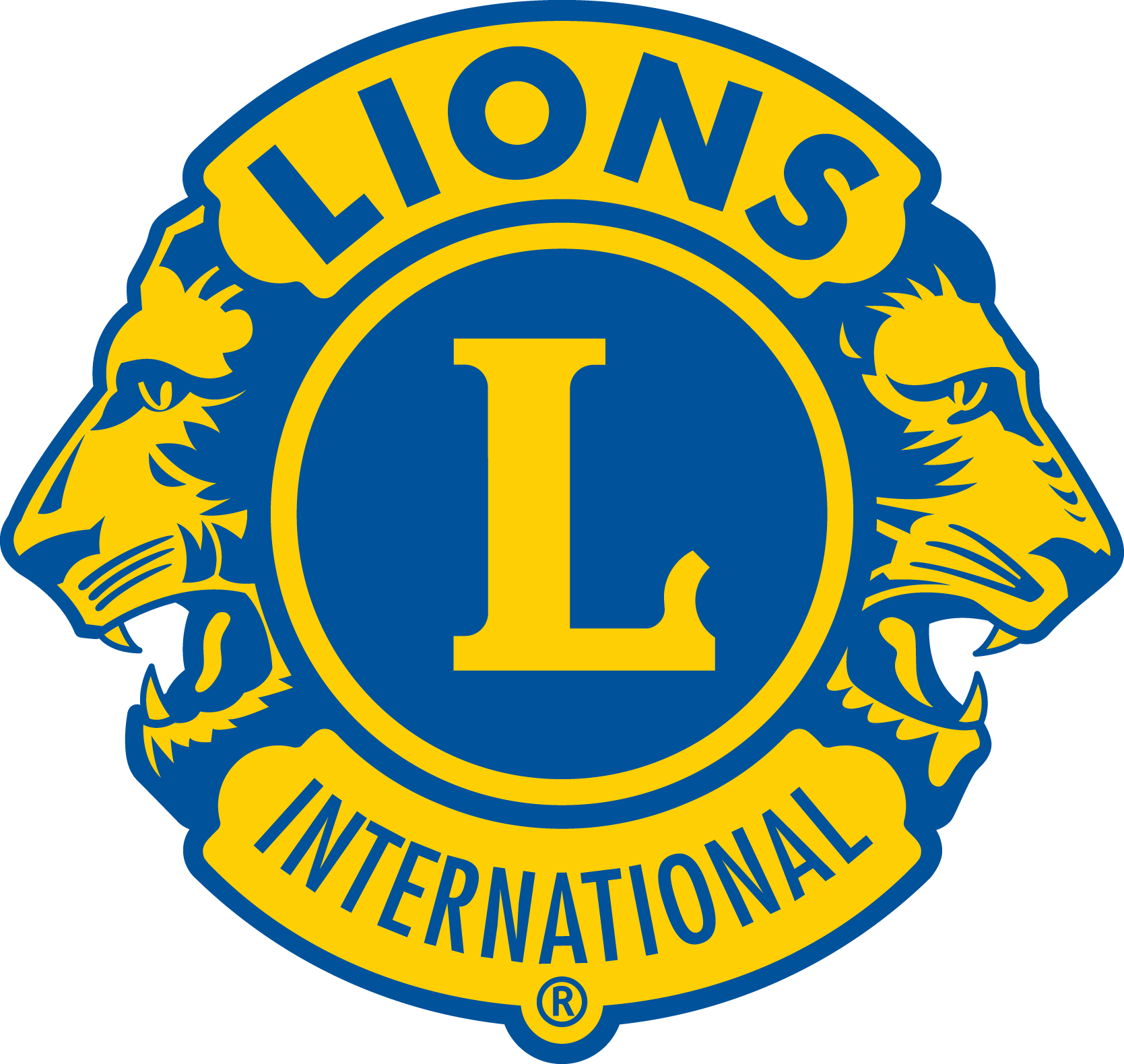 2
Objectifs de travail
3
Phases de la gestion de réunion
Préparation
Suivi
Animation
4
Fonctions d’une réunion
Communiquer des informations (INFORMATION)

Mener des discussions et des prises de décisions (DISCUSSION/DÉCISION)

Reconnaissance des accomplissements individuels (RECONNAISSANCE)
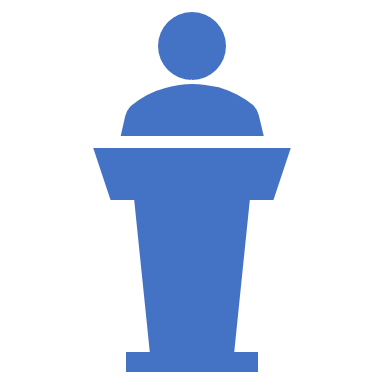 5
Fonctions d’une réunion - INFORMATION
6
Fonctions d’une réunion -DISCUSSION/DÉCISION
7
Fonctions d’une réunion - RECONNAISSANCE
8
Objectifs de travail
9